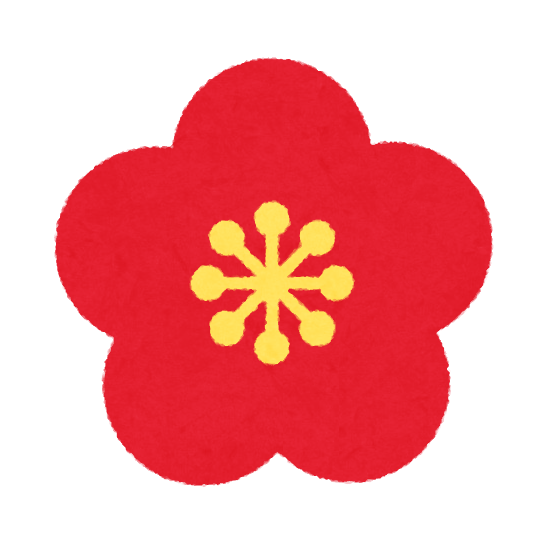 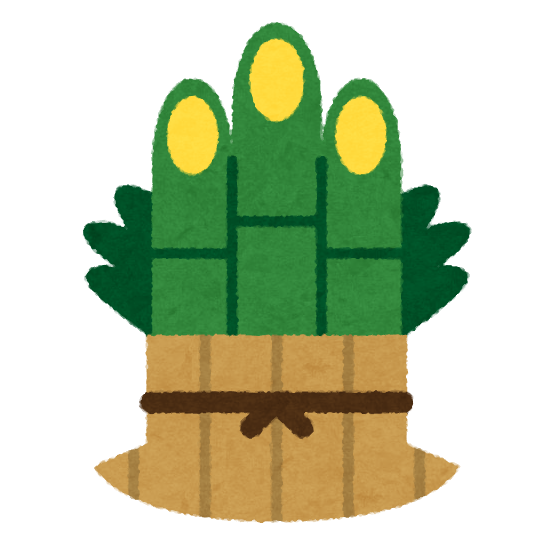 図書館からのお知らせ
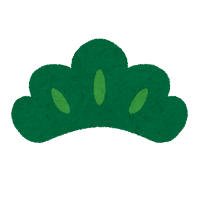 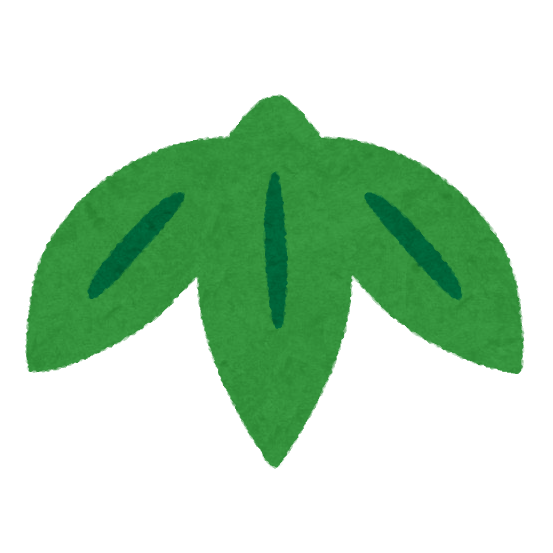 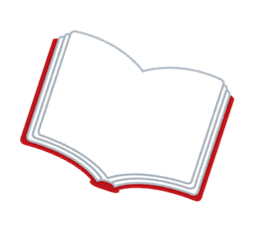 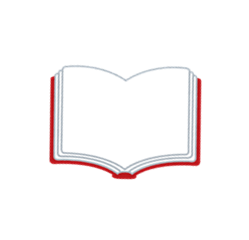 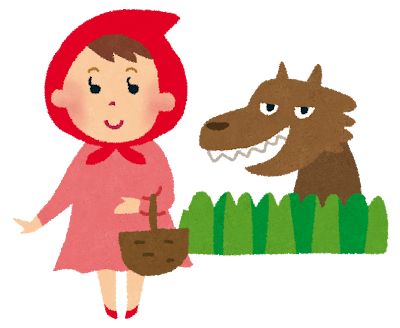 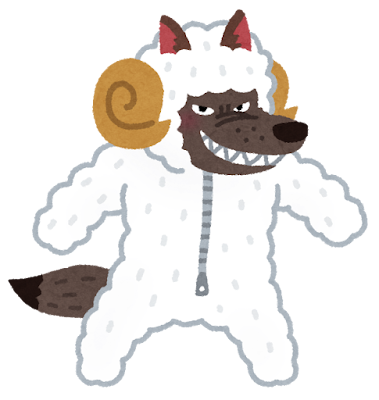 えほんよみきかせ
1月18日(土)10:00～11:00
生涯学習館(図書館)2階学習室
1月25日(土)9:30～11:00
生涯学習館(図書館)入口に
移動図書館バスがやってきます
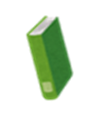 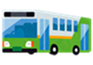 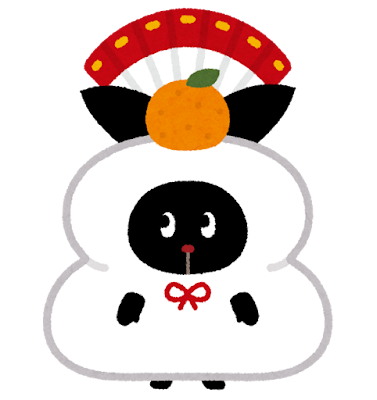 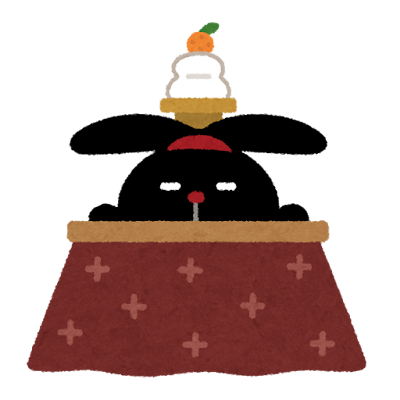 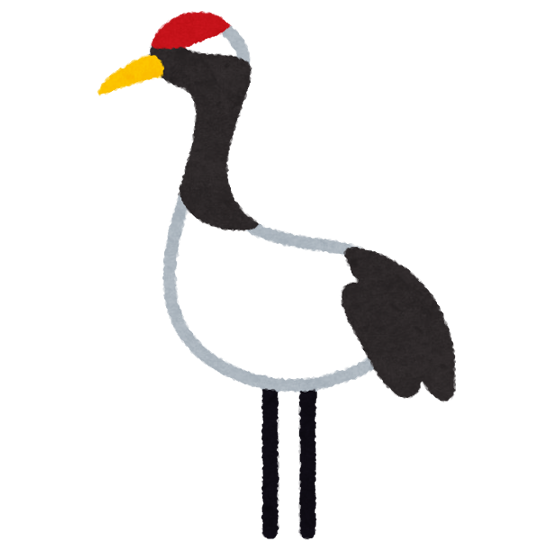 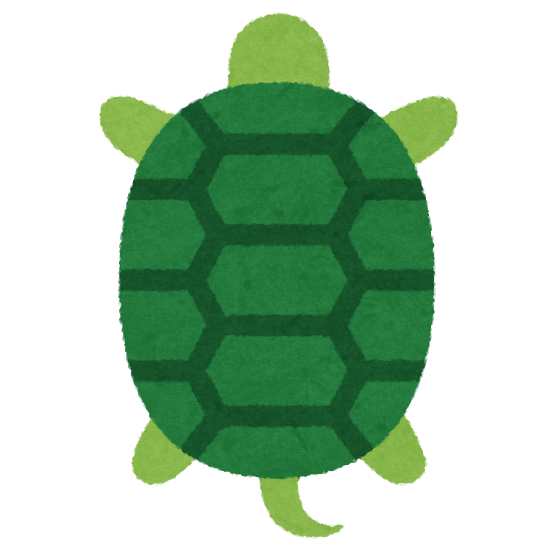